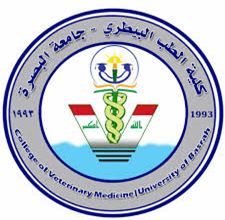 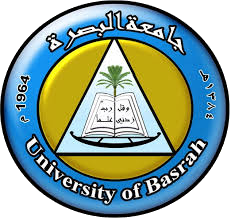 poultry diseases  
fourth stage
شعار الكلية
chapter one – Nutritional Deficiency Diseases- lecture 5
Fatty Liver and Kidney Syndrome
يمكن اضافة صورة تتلائم مع اسم المادة
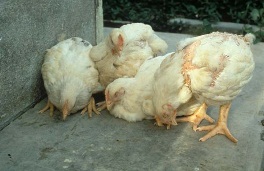 Dr.Harith Abdulla 
Department of Pathology and Poultry Disease
College of veterinary medicineuniversity of basrah
University of Basrah- College of veterinary medicine-Department of Pathology and Poultry Disease
Fatty Liver and Kidney Syndrome (FLKS)
Definition:
Fatty Liver and Kidney Syndrome (FLKS) in young
flocks : Is a manifestation of a failed metabolic
process allowing accumulation of fat in the liver 
and kidneys.

Fatty liver in adult poultry flocks is commonly
caused by the inadequate addition of biotin 
and/or choline chloride in the feed.
Morbidity: Occurs rapidly in affected chickens and is followed quickly by death.
Mortality : May vary from 5-35% .
Clinical signs:
1-The bird is , isolated and often die in a sitting position.

2-Incoordination.

3-Head movement.

4-The chicks may lie on their breast with their 
    neck and legs extended.
Post-mortem lesions:
1-The liver and kidney are markedly enlarged, pale
    and fatty. The liver may be yellow.

2- Abnormal deposits of fat in the subcutaneous 
    tissues, abdominal cavity and visceral organs.

3-Weights and sizes of liver, kidney and heart
    increased, whereas the weight of thymus decreased.

4-The liver is very fragile and easily ruptured causing
     internal bleeding.
This image showing the typically fragile and bleeding liver with yellowish fat accumulations.
Treatment:
Biotin via the drinking water.
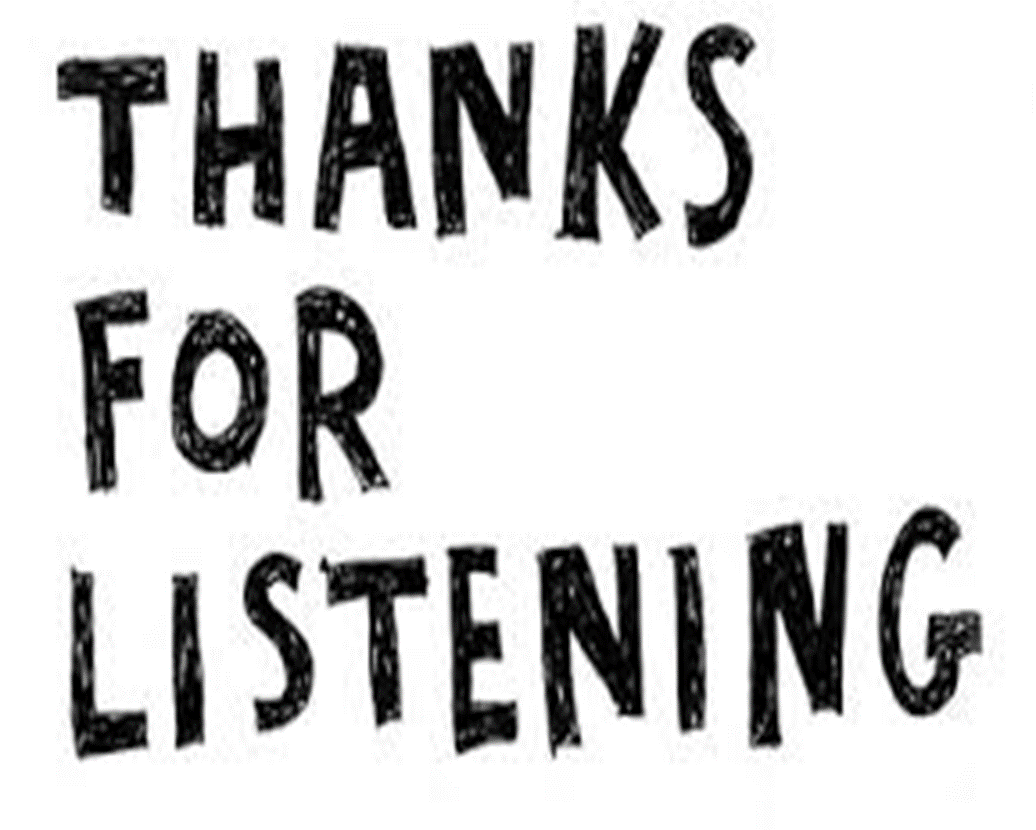